Акция: «Покормите птиц зимой»
Зима. Все покрыто ровным белым снегом - и земля, и крыши домов, и даже ветви деревьев и кустарников. В такую погоду мелким птицам очень трудно отыскивать себе пищу. Трудно приходится птицам зимой. Им страшен не холод, а бескормица, голод. Снежные метели, гололед, обильный снегопад затрудняют добычу пищи. Птицы за короткий день просто не успевают утолить голод. В морозную ночь голодные, ослабленные птицы легко замерзают или становятся добычей хищников. Головки чертополоха, которые так любят щеглы и чижи, шишки на ветвях елей, где так много зернышек (их умело достают из-под чешуек клесты и синички), ягоды рябины - приманка красногрудых снегирей - запорошены снегом и обледенели. Снег прикрыл и щели в коре и заборах, где укрылись на зиму оцепеневшие личинки насекомых и куколки бабочек. Птицам голодно. А в мороз пищи им надо больше, чем обычно, чтобы восполнить недостающее телу тепло.
	Птицы в зимнее время испытывают серьезные трудности. Низкая температура и отсутствие свободного доступа к корму, который скрыт снегом, приводят к гибели многих зимующих птиц. Для сохранения птиц, которые остаются на зимовку в нашем регионе, необходимо регулярно их подкармливать. Люди давно уже придумали, как помогать зимовать птицам, без которых вредители опустошат весной и летом любое крестьянское хозяйство.
«Покорми птиц зимою - они послужат тебе весною» - говорит русская пословица. Вот почему с давних времен на Руси для зимующих птиц люди делали кормушки. Если зимой повесить на садовом участке кормушки и подкармливать птиц, летом они отблагодарят вас сторицей.
Необходимо учить детей доброте. Приучать их заботиться о птицах, наблюдать за ними, испытывать радость от сознания, что можно спасти птиц от гибели. Дать детям элементарные знания о том, чем кормят птиц зимой.
Снегирь (семена деревьев, ягоды рябины, калины)
Дятел (жуки, желуди, муравьи, семена деревьев)
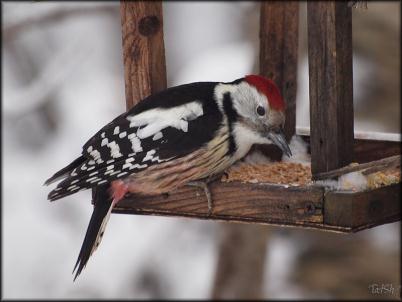 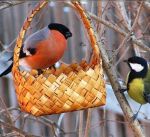 Воробей (хлебные крошки, пшено, ягоды)
Сорока (зерно, насекомые)
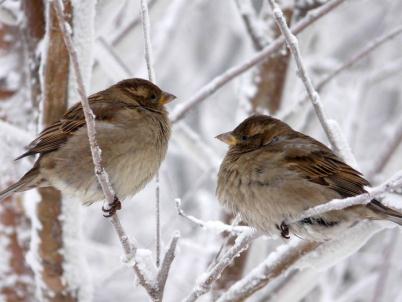 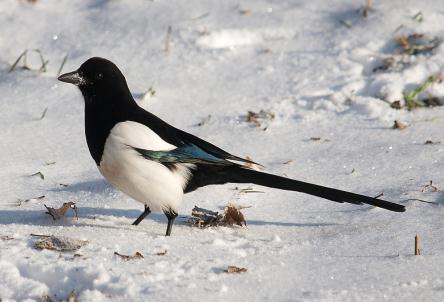 Клест (насекомые, ягоды, семена шишек)
Синица (сала, пшено, зерно)
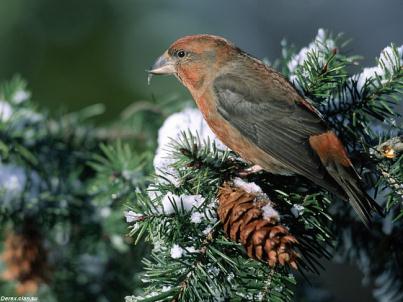 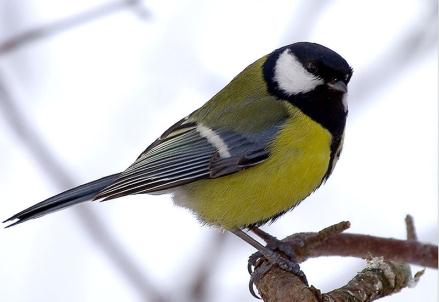 Изготовление кормушки - дело нехитрое, ее можно сделать из самого разнообразного материала: из коробок из-под молочных продуктов, соков, пластиковых бутылок, картонных коробок, дощечек и т. д.
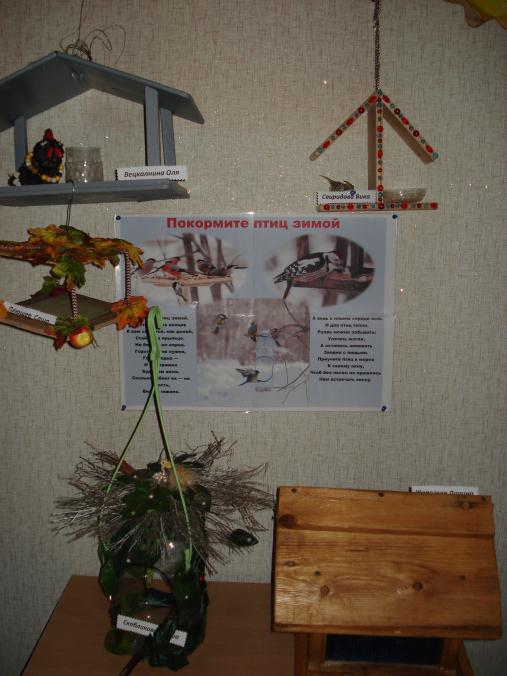 Целью акции является изготовление кормушек детьми совместно с родителями, их размещение на территории детского сада, организация дежурств в «птичьей столовой».
	Родители и дети ответственно отнеслись к серьезному и нужному делу – изготовлению кормушек.
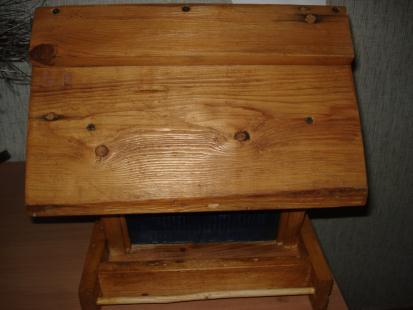 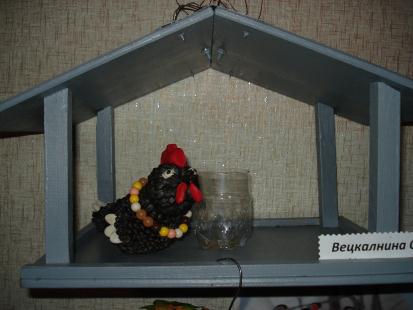 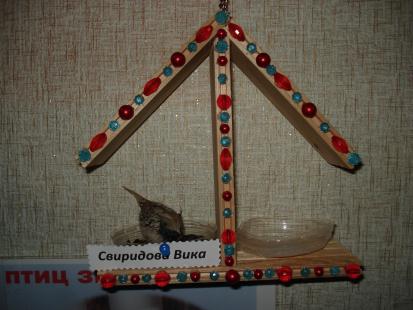 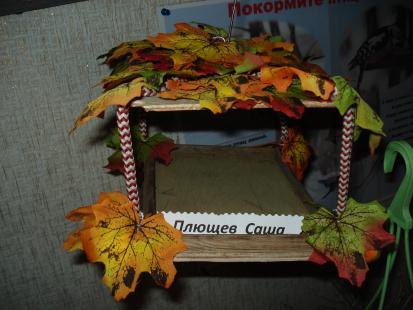 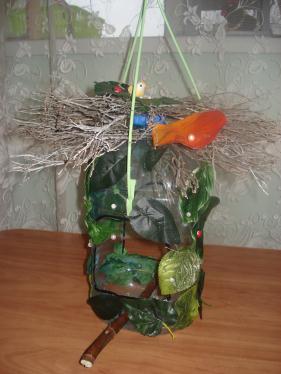 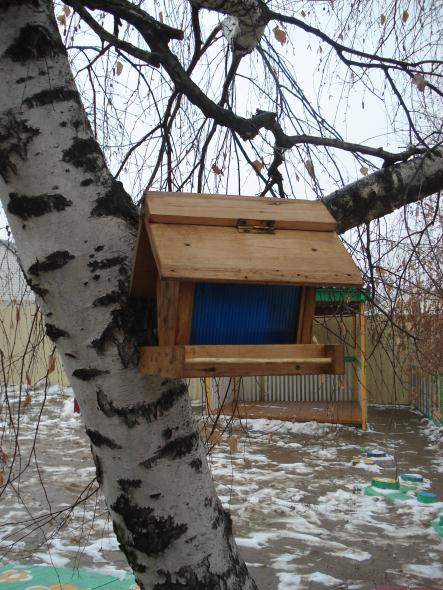 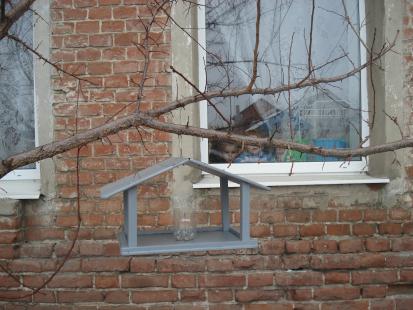